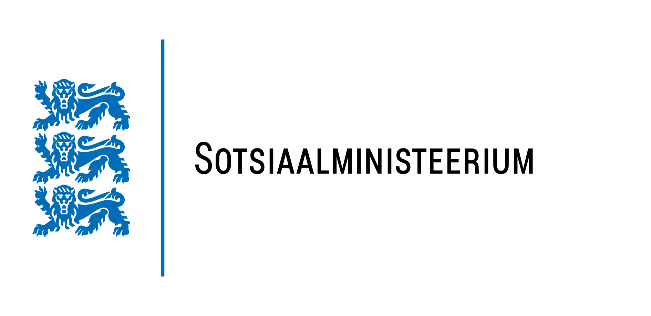 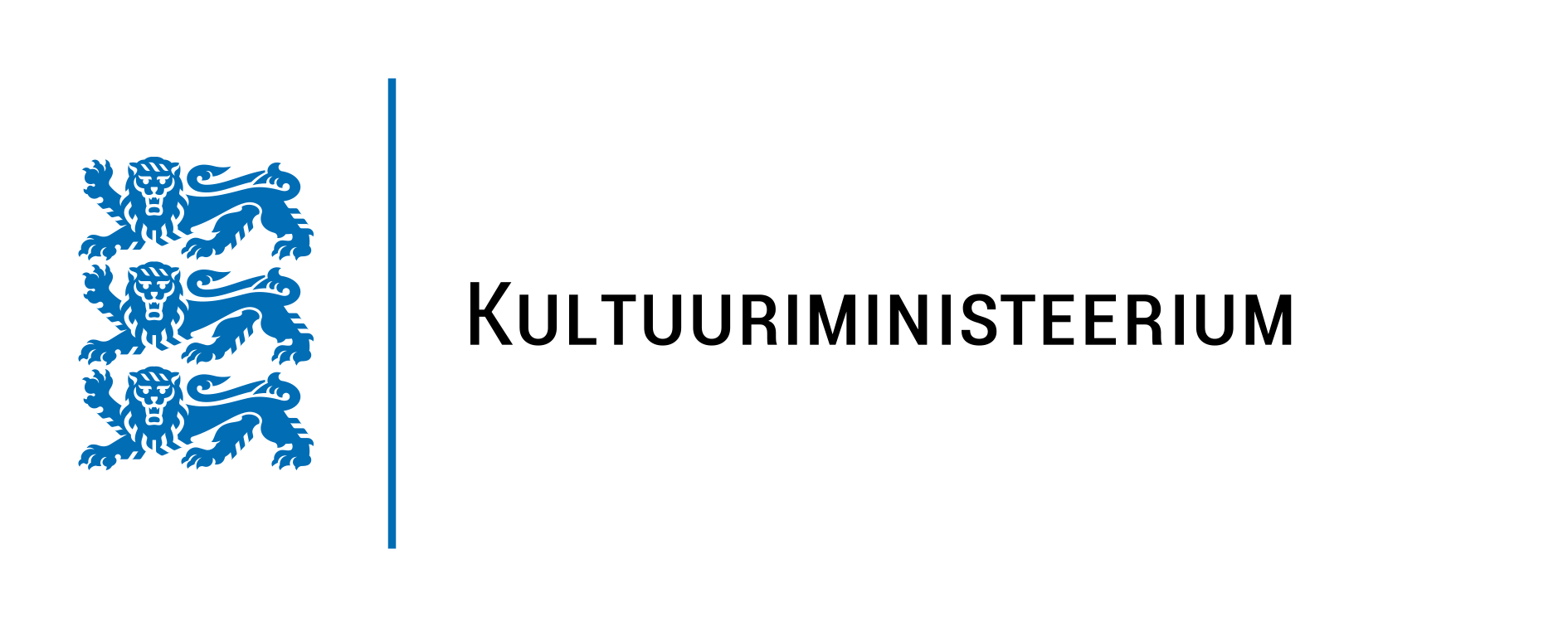 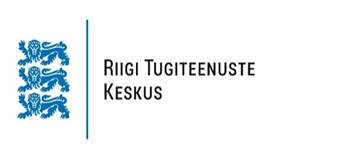 Kulude ja tegevuste abikõlblikkus, projekti aruandlus ning toetuse maksmise tingimused
Pille Penk
18.08.2020
Riigi Tugiteenuste Keskus, projektikoordinaator
Abikõlblikkuse periood
Rahastatud projekti tegevused ja kulud muutuvad abikõlblikuks alates projekti toetuse rahuldamise otsuse langetamisest.

Rahastatud projekti kestus võib olla maksimaalselt 30 kuud.

Võttes arvesse projektitaotluse hindamisprotsessi pikkust võiks kõige esimesel juhul planeerida projekti rakendamise alguskuupäevaks 01.03.2021.

Kõik projekti tegevused peavad olema lõpetatud ja kulud makstud projektitoetuse rahuldamise otsuses näidatud ajaks, kuid mitte hiljem kui 30.04.2024.
Toetuse osakaal ja piirsumma
Taotlusvooru maht kokku on 2 859 647 eurot. Toetuse vähim summa ühe projekti kohta on 200 000 eurot ja suurim summa           500 000 eurot.

Kogu projektist on toetuse maksimaalne määr 80% abikõlblikest kuludest.

Omafinantseeringu minimaalne määr on 20% abikõlblikest kuludest.

Valitsusväliste organisatsioonide või riiklike sotsiaalpartnerite poolt rakendatud projektide puhul on lubatud kajastada vabatahtlikku tööd mitterahalise omafinantseeringuna. Sellisel juhul võib vabatahtlik töö moodustada kuni 50% projekti jaoks nõutud omafinantseeringu määrast. Vabatahtliku töö ühikuhinnad peavad vastama Eestis sellise töö eest tavaliselt makstavale töötasule.
Kulude abikõlblikkuse üldpõhimõtted
Toetuse saaja raamatupidamise sise-eeskirjad ja auditeerimise kord peavad võimaldama projekti kuluaruannetes esitatud kulude ja tulude otsest võrdlust vastavate raamatupidamisaruannete ja tõendavate dokumentidega.
Projekti välisriigi partneri kulud hüvitatakse sarnaselt toetuse saajaga. Piisab kvalifitseeritud audiitori poolt läbi viidud projektikulude auditi aruandest.
Projekti toetussumma määramisel arvestatakse ka projekti kestel saadavat tulu, mida toetuse saaja saab projekti rahalise toetuse tulemusena.
Abikõlblikud kulud on:
tehtud toetuse rahuldamise otsuses sätestatud abikõlblikkuse perioodil;
seotud projekti eelarvega;
tegelikult raamatupidamises kantud – kaup on üle antud või teenus osutatud, selle kohta on koostatud kuludokument;
makstud hiljemalt 30 päeva jooksul alates projekti abikõlblikkuse perioodi lõppkuupäevast;
kontrollitavad ja organisatsiooni üldisest raamatupidamisest eristatavad;
proportsionaalsed ja säästlikud ning tehtud üksnes projekti eesmärgi ja oodatud tulemuste saavutamiseks;
kooskõlas Euroopa Liidu ja Eesti õigusaktidega ja vastama heale raamatupidamistavale.
Projekti abikõlblikud otsekulud
Projekti abikõlblikud otsekulud on otseselt seotud projekti rakendamisega:
otsesed personalikulud – projektijuhi, projekti assistendi ja projekti sisuekspertide töötasu, füüsilise isikuga sõlmitud võlaõigusliku lepingu alusel makstav tasu, töötasult arvestatavad riiklikud maksud, proportsionaalselt projektiheaks töötatud ajaga seadustest tulenevad hüvitised ja puhkusetasud. Kohaliku omavalitsuse asutuse töötajate projektiga seotud personalikulud on abikõlblikud ulatuses, milles need on seotud selliste tegevuste kuludega, mida asutus ei teostaks, kui projekti ei oleks ette võetud;
projektis osalevate töötajate reisi- ja päevarahad vastavalt Eesti õigusaktidele;
projekti avalikustamisega seotud kulud ehk teavituskulud;
uue või kasutatud seadme ostmise kulu amortisatsiooni määras projekti eluea jooksul. Kui toetuse saaja põhjendab, et seade on lahutamatu ja vajalik osa projekti tulemuste saavutamiseks, võib seadme kogu ostuhinna lugeda erandina abikõlblikuks;
kinnisasja ostmine, mis võib moodustada kuni 10% projekti abikõlblikest kuludest;
tarbekaupade ja tarvikute ostmine tingimusel, et need on eristatavad ja vajalikud projekti tegevuste elluviimiseks ja eesmärgi saavutamiseks;
Muinsuskaitse alal asuva hoone restaureerimisega seotud kulud, sh uuringute (kaasa arvatud arheoloogiliste uuringute), projekteerimise, ehitustööde, omanikujärelevalve, muinsuskaitselise järelevalve jms lepingutega seotud kulud, tingimusel, et need on sõlmitud kooskõlas riigihangete seaduse ja toetuse andmise tingimuste korraga. Olemasoleva hoone juurdeehitus on abikõlblik kui see suurendab hoone kasutusvõimalusi. Kui hoone on segafunktsiooniga ja osa hoonest moodustavad olemasolevad elupinnad, siis on hoone ühisosa restaureerimine abikõlblik proportsionaalses mahus taotleja omandi osakaaluga hoonest vastavalt kinnistusraamatu andmetele. Hoone ühisosa on: fassaad (sh aknad ja välisuksed), katus ja sadeveesüsteem, põhikonstruktsioonid, ühised tehnosüsteemid, ühine tehnopind, ühine üldkasutatav pind (näiteks trepikoda, lift, kelder vms); samuti on abikõlblik ühiskasutuses oleva krundi korrastamine ning proportsionaalselt projektijuhtimine;
toetuse rahuldamise otsusega projektile kehtestatud kohustustest otseselt tulenevad kulud.
Projekti raames restaureeritud hoone ja soetatud seadmete osas peab toetuse saaja tagama, et: 
projekti raames restaureeritud hoone ja soetatud esemed on projekti taotluses kirjeldatud avalikus kasutuses vähemalt 5 aasta jooksul alates projekti lõpparuande kinnitamisest rakendusüksuse poolt; 
restaureeritud hoone on kindlustatud kahju vastu, nagu tulekahju, vargus või muud tavaliselt kindlustatavad juhtumid projekti elluviimise ajal ja vähemalt 5 aasta jooksul alates projekti lõpparuande kinnitamisest rakendusüksuse poolt; 
toetuse saaja peab tagama asjakohased ressursid hoone ja soetatud esemete hoolduse jaoks vähemalt 5 aastaks alates projekti lõpparuande kinnitamisest rakendusüksuse poolt.
Projekti abikõlblikud kaudsed kulud (üldkulud)
Kaudsed kulud on kõik abikõlblikud kulud, mida ei saa otseselt seostada projekti tegevustega, kuid tehakse otseses seoses projektile omistatavate abikõlblike otsekuludega.
Projekti kaudseid kulusid arvestatakse kindla määra alusel, mis moodustavad kuni 15% otsestest abikõlblikest personalikuludest.
raamatupidamine, sekretäri- ja personalitöö, juriidiline nõustamine;
kontoritarvikute ja -mööbli ostmise, rentimise, hooldus- ja remondikulud;
vara haldamine – kommunaalkulud, kontoriruumide rent, valveteenus, maamaks;
infotehnoloogia kulud – tark- ja riistvara, kontoritehnika ostmise ja rentimise ning serverite, võrkude ja kontoritehnika hooldus- ja remondikulud;
sideteenused – postikulu, telefonisideteenused;
pangakonto avamise ja haldamise kulud ning makse ülekandetasu;
riigisisese lähetuse kulud;
muu abistav töö.
Mitteabikõlblikud kulud
uue hoone ehitus;
elamispindade (nii era-, munitsipaal- kui sotsiaal-) restaureerimine, sh eluruumi omanikule kuuluva mitteeluruumi (keldri, garaaži, tehnopinna vms) restaureerimine;
laenuintress, võla teenindamise tasud ja viivised;
finantstehingute tasud ja muud puhtalt finantskulud sh valuutakursi muutuste kahjum;
eraldised kahjumi või võimalike tulevaste kohustuste katmiseks;
käibemaks, kui see saadakse sisendkäibemaksuga tagasi;
mootorsõiduki ostmise-, liisimise ja remondiga seotud kulud
trahvid ja muud rahalised karistused;
kohtuvaidluste kulud, välja arvatud juhul, kui kohtuvaidlus on lahutamatu ja vajalik projekti tulemuste saavutamiseks;
kulud, mis kaetakse muudest allikatest;
kulud, mis ei ole vajalikud projekti eesmärgi saavutamiseks.
Toetuse kasutamisega seotud aruannete esitamine
Vahearuanded projekti elluviimise kohta esitatakse rakendusüksusele vähemalt üks kord aastas vastavalt toetuse rahuldamise otsuses sätestatud tähtaegadele.

Kui projekti abikõlblikkuse periood on kuni 18 kuud, esitab toetuse saaja rakendusüksusele ainult lõpparuande. Projekti lõpparuanne tuleb esitada 45 päeva jooksul alates projekti abikõlblikkuse perioodi lõppkuupäevast.

Vahe- ja lõpparuandes kajastatav projekti progressi info peab olema kirjeldatud kumulatiivselt. Aruannete kohustuslikud osad on kirjeldatud taotlusvooru tingimuste punktis 25.6. 

Lõpparuanne esitatakse e-toetuste keskkonna https://etoetus.struktuurifondid.ee kaudu.

Rakendusüksus kontrollib lõpparuannet 15 tööpäeva jooksul alates laekumisest. Rakendusüksus võib aruande menetlemise käigus nõuda aruande täiendamist või muutmist, kui ta leiab, et see ei ole piisavalt selge või selles esinevad puudused. Rakendusüksus kinnitab nõuetekohase projekti aruande 5 tööpäeva jooksul.
Toetuse maksmise tingimused
Toetuse maksmise eelduseks on toetuse rahuldamise otsus, toetuse saaja ja projekti partnerite vahel sõlmitud partnerluslepingud ja kulude abikõlblikkus, sealhulgas kulude aluseks olevate tegevuste abikõlblikkus.
Toetuse saajal, kellel puudub riikliku sildfinantseerimise taotlemise võimalus, on võimalik taotleda toetuse ettemakset. Projekti esimene toetuse ettemakse võib moodustada kuni 20% projektile eraldatud toetusest. Järgmist toetuse ettemakset on toetuse saajal võimalik taotleda siis, kui 70% eelmisest ettemaksest on projekti väljamaksetaotlustega rakendusüksuse poolt heaks kiidetud. 
Ettemakse taotlused või väljamakse taotlused e-toetuste keskkonna kaudu.
Väljamakse taotlus esitatakse, kui abikõlblik kulu on reaalselt tekkinud ja makstud regulaarsusega vähemalt üks kord kvartalis, kuid mitte sagedamini kui üks kord kuus.
Toetuse saaja peab koos esimese väljamakse taotlusega esitama rakendusüksusele:
väljavõtte oma raamatupidamise sise-eeskirjast, milles on kirjeldatud, kuidas projekti kulusid ja tasumist eristatakse raamatupidamises muudest taotleja kuludest;
koopia riigihangete tegemise korrast asutuses;
lühikirjelduse projekti rakendamisega seotud dokumentide algatamise, viseerimise ja kinnitamise kohta ning esindusõigusliku isiku poolt edasivolitatud õiguste korral vastavad volikirjade koopiad;
selgituse, kuidas on toetuse saaja oma asutuses ette näinud toetusega seotud dokumentatsiooni säilitamise nõutud ajani (31.12.2028).
Rakendusüksus teeb väljamakse taotluses esitatud kulude abikõlblikkuse kontrolli. Esimese väljamakse taotluse kulude valim on 100% ehk kõik esitatud kulud. Alates teisest maksetaotlusest rakendatakse osalist kontrolli ehk valimipõhist kontrolli. Toetuse saaja on kohustatud edastama rakendusüksusele valimisse lisatud kulude kohta kulu tekkimist ja kulu kandmist tõendavate dokumentide koopiad, samuti kulu aluseks olevad raamatupidamisnõuetele vastavad alusdokumentide koopiad ning hangete tegemise dokumentatsiooni koopiad, või tagama juurdepääsu tehtud hangetele riigihangete registris.

Väljamakse taotlus kontrollitakse hiljemalt 20 tööpäeva jooksul alates laekumisest rakendusüksusele. Juhul, kui väljamakse taotluses esineb puudusi võib rakendusüksus väljamakse taotluse menetlemise osaliselt või täielikult peatada, sellisel juhul peatub ka menetlemise periood. Toetuse saajal on õigus mõistliku aja jooksul puudused kõrvaldada.

Lõppmakse tehakse toetuse saajale ühe kuu jooksul pärast projekti kulude abikõlblikkuse, tegevuste elluviimise ja kulude tasumise tõendamist ning lõpparuande kinnitamist. Lõppmakse suurus on minimaalselt 15% projekti abikõlbliku toetuse summast.
Tänan kuulamast!